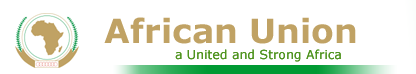 Comprehensive Africa Agriculture Development Programme (CAADP)

December 9, 2014
Tunis, Tunisia
What is CAADP?
CAADP is an  African framework within which AU Member States plan and implement agriculture-led investment plans and programmes to enhance food and nutrition security, eliminate hunger, reduce poverty and accelerate economic growth. 
In 2003, the AU made agriculture one of its core pillars of development through the adoption of the Maputo Declaration.
AU Member states adopted CAADP and agreed to increase public investment in agriculture by a minimum of 10 per cent of national budgets in order to increase annual Agricultural GDP growth by at least 6 per cent. 
2014 marks the 10th anniversary since CAADP was adopted and, within a decade, 50 out of 54 countries are using the CAADP framework in their agricultural transformation planning. 2014 is also significant as it was declared the YOA by the AU Heads of State and Government
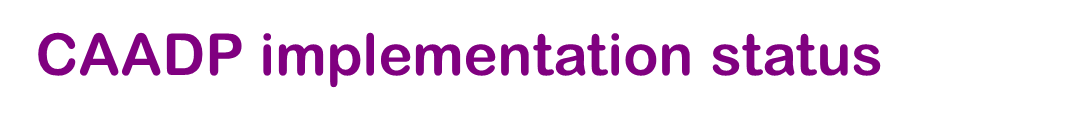 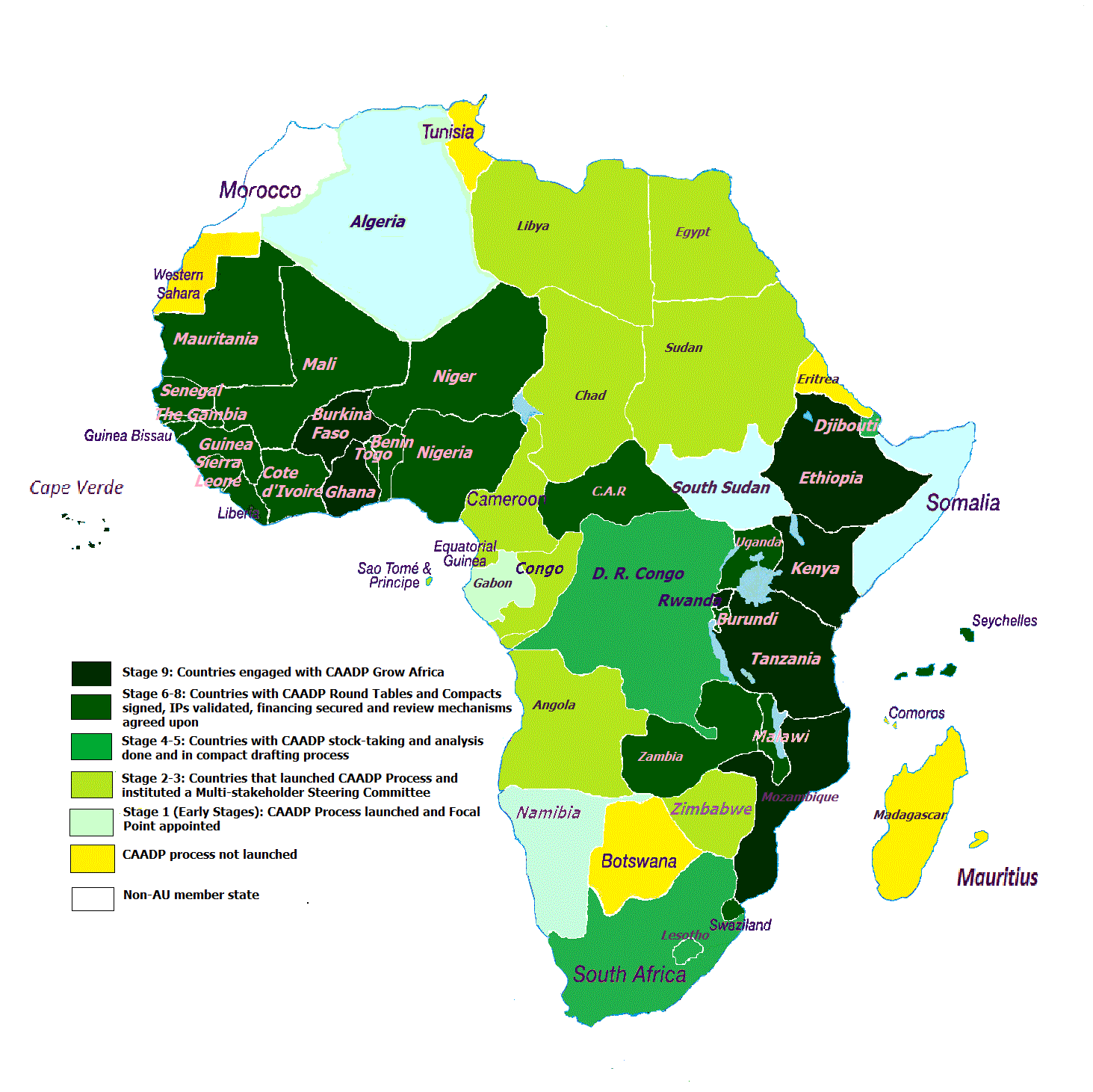 The 2014 African Year of Agriculture and Food SecurityCAADP @10
Africa’s Paradox and the Outlook
Africa is among the fastest growing regions in the world – agriculture also growing
Africa is the most food insecure continent with a quarter of its population categorized as undernourished
The Outlook:   
Africa is at the center of the ‘Mega’ Global Trends agenda: demography, urbanisation, technology, climate change, etc.
Agriculture at the nexus of these Agenda
CAADP 10 Years on…
CAADP as a powerful tool of advocacy asserting the strategic importance of agricultural transformation in Africa 
now thanks largely due to the instrumentality of CAADP, it is fashionable to talk of agricultural development as a priority; it wasn’t the case before.

CAADP as African owned and led strategic agenda
Year of Agriculture Milestones
CAADP PP – Stakeholder Consultation (March)
Ministers Conference (May)
24th AU Summit
23rd AU Summit
2012
2013
2014
2015
Validation
Endorsement
The CAADP Results Framework
AU Summit – Declare 2014 as Year of Agriculture
The Sustaining CAADP Momentum exercise
The CAADP Implementation Strategy and Roadmap
The Malabo Declaration
The 2025  3AGTGs
Malabo Declaration Commitments
Recommitment to the Principles and Values of the CAADP Process
Recommitment to enhance investment finance in Agriculture 
Commitment to Ending Hunger by 2025 
Commitment to Halving Poverty , by 2025, through inclusive Agricultural Growth and Transformation
Commitment to Boosting Intra-African Trade in Agricultural Commodities & Services
Commitment to Enhancing Resilience of Livelihoods & Production Systems to Climate Variability and Other Shocks
Commitment to Mutual Accountability to Actions and Results
Malabo Declaration Call for Action
AUC and NPCA to develop an Implementation Strategy and Roadmap 
Facilitate the translation of the 2025 vision and goals of Africa Agricultural Growth and Transformation into concrete results and impacts
January 2015 – Ordinary Session of the Executive Council for Consideration
The Draft Implementation Strategy
Why the IS&R                 [1/2]
Malabo – about Implementation, Results and Impact
The commitment to a Results Framework and bi-annual review of progress and performance, i.e. commitment to action and to accountability
In this context, CAADP’s catalytic role should prioritise strengthening and aligning implementation capacity in community, national, regional and continental structures and institutions
Through the CAADP Result Framework,  Africa has defined priority results areas representing (i.e. the change at 2025):
Reform of agriculture systems in terms of systemic ability to delivery & 
in terms of generating and contributing economic value
Malabo, precise on strengthening systemic capacity to Implement
Why the IS&RM ….  [2/2]
IS&R meant to:
guide making of choices in terms of set of actions to (a) delivering expected results and impact, based on (b) strengthened systemic implementation capacity as set in the Malabo Commitments and CAADP Results Framework

Objectives:

Objective 1: to Transform Agriculture and sustained inclusive growth
Objective 2: to Strengthen Systemic Capacity to implement and deliver Results
Why the IS&R      [3/3]
The IS&R will stimulate and guide impact on:
Institutional execution capacity linked to a set of factors including organisation effectiveness and efficiency in resource use; management skills; decision making system; learning & adapting
Enabling policy practice (aligned to implementation)
Alliances and partnerships for implementation

The IS&R will also help address challenges such as:
Misalignment in organizational strategies and roles
Discrepancy between continental commitments and national-level follow-up actions
Lack of clarity and coherence in translation of political vision into action and deliverables
Strategic Actions Areas
Implementation Strategic Action Areas
CAADP Principles
Agricultural contribution to economic Growth and Inclusive Development
CAADP Results Framework - 2025
CAADP Results Framework - 2015
Implementation capacity
Investment Financing to Agriculture
Wealth creation; Food Security & Nutrition; Economic Opportunities; Social Safety nets; Resilience
Zero Hunger
Agricultural Performance (Production; Agro-industry & commerce)
Half Poverty
Production-Productivity; Intra-African trade; functioning agro-markets; Agro-industry;  Natural resource management
Intra-African Trade in Agric Commodities & Services
Implementation arrangements – Partnerships & Alliances
CAADP value addition – strengthen systemic capacity to deliver
Social & environmental resilience
Policies; Institutions; Partnerships: Investment; Monitoring and Data-knowledge management
Assessing Progress & Accountability
Implementing the Strategic Action Areas and Roadmap
Guiding Principles 
Implementation (committing and using resources) fully a national level responsibility
Clearly defined implementation architecture - (a) implementation entities (mapping of institutions and constituencies implicated); (b) specific responsibilities / systemically accountable for and ( c) implementation linkages and relationships (leverage; interests; catalytic, etc…)
National - Regional value loop
Clarifying action by the countries and hence support actions by continental and regional institutions (synergies, complementarities and subsidiarity)
Accountability /accountable institutions central
Investing in institutions and in People
Leadership and champions
CAADP PP
Ministers Conference
HoSG Summits
Continental Level: AUC/NPCA
Implementation support
Technical Agencies

Development Partners


Technical Partners


NSA
Regional Ministers Meetings/ HoSG Summits
Regional Level: REC 
Implementation
Implementation support
Country Level: Secretariat/ASWG
Implementation: Execution (i) Transformation of Agriculture, (ii) Systemic Capacity
Joint Sector Reviews
Roadmap for the Implementation (1/2 )
The Strategic Actions Areas are composed of specific Sub Actions

For each Sub Actions the Roadmap defines Milestones to be achieved within:
Short tem (2015)
Medium term (2016 – 2020)
Long term (2021 – 2025)
Roadmap for the Implementation – Example of SAA 2e (2/2 )
SAA 2e: Strengthen data and statistics for evidence based planning, implementation, monitoring and evaluation and review process
Collect and Manage data
Data analysis
Data sharing
2015
Data Gaps for key indicators
Capacity needs assessed
Indicators benefiting from sharing identified
2016-2020
Data collectors trained in electronic forms
Capacity enhanced
Sharing platforms established
2021-2015
All Data available
Analysis available
Data on key indicators shared
CAADP Results Framework 2015-2025
Why the CAADP Results Framework
Malabo Declaration Commitment on Mutual Accountability  for systematic regular review process – Biennal Review

Using the CAADP Results Framework to measure progress towards achieving the Goals

The persistent desire at all levels to see greater results and impacts
2.1 Increased agriculture production and productivity
Added value of CAADP support and interventions to institutional transformation and CAADP operational effectiveness is measured at this level
Level 1 – Agriculture’s Contribution to Economic Growth and Inclusive Development
2.2 Increased intra-African regional trade and better functioning of national & regional markets
2.3 Expanded local agro-industry and value chain development ensuring participation of women and youth
2.4 Increased access to productive safety nets and more nutrition sensitive agriculture investments
2.5 Improved management of natural resources for sustainable agriculture
Changes in African agriculture resulting from the implementation of CAADP approach are measured at this level
Impact to which CAADP contributes
3.1 More effective and inclusive policy design and implementation processes
3.3 Strengthened capacity for evidence based planning, implementation & review processes
3.2 More effective and accountable institutions including measuring implementation of their policy and investment commitments
3.5 Increased public and private investments in agriculture
3.4 Improved multi-sectoral coordination, partnerships and mutual accountability in the agric sector and related sectors
Level 2 – Agricultural Transformation and Sustained Inclusive Agricultural Growth
 This level measures the following Malabo commitments:  Commitment 3: Commitment to Ending Hunger in Africa by 2025
                                                                                              Commitment 4: Commitment to Halving Poverty, by the year 2025, through Inclusive Agric Growth & Transformation
                                                                                              Commitment 5: Commitment to Boosting Intra-African Trade in Agricultural commodities and services
                                                                                              Commitment 6: Enhancing Resilience of Livelihoods & Production Systems to Climate Variability and other related risks
Level 3 Strengthening Systemic capacity to deliver results
This level measures the following Malabo commitments:
                                                                                             Commitment 1: Recommitment to the Principles and Values of the CAADP Process;
                                                                                             Commitment 2: Recommitment to enhance investment finance in Agriculture; and
                                                                                             Commitment 7: Commitment to Mutual Accountability to Actions and Results
3.6 Increased capacity to generate and use data, information and knowledge
Use of the CAADP Results Framework at country level
The CAADP Results Framework will serve as a guide and tool to:
 
Examine and align the goals and targets (results and impact) and associated performance indicators in the NAIPs;
Help the country to refine and focus set performance targets of the NAIPs;
Rally unity of purpose around a common national agenda and deliverables; and
Examine and refine, strengthen and align existing national level tools and systems for monitoring, evaluation, and facilitating learning and strengthening accountability.
Use of the CAADP Results Framework at continental and Regional levels
The CAADP Results Framework will:
 
Provide priority areas, targets and indicators which define “CAADP implementation support” at Level 3 in the Results Framework;
 
Serve as the central “yardstick” to standardise and benchmark as well as facilitate, guide and compel alignment and harmonisation of strategies and programmes by all players and stakeholders
Linkages 
Malabo Declaration,
Implementation Strategy and Roadmap,
CAADP Results Framework
Linkages between Malabo Declaration, IS&R and the CAADP RF
IS&R defines a set of Strategic Action Areas (SAAs) based on national and regional plans to enable results 
CAADP Results Framework, main tool for measuring progress of performance in achieving Malabo Declaration commitments and targets and informs review of national and regional plans through learning from results
Malabo Declaration Commitments
CAADP Results
Objectives and Strategic Action Areas
National Plans
Regional Plans
Thank You